Support to Researchers at CSU from Quantitative Consulting Unit (QCU)        

Office of Research Services and Graduate Studies
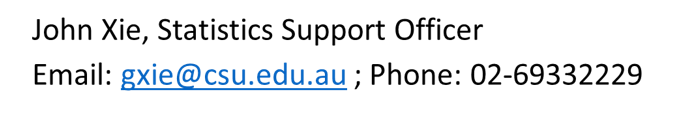 6/11/2024 	Copyright © Charles Sturt University 2020
QCU in the Research Support Organisational Chart (2022):
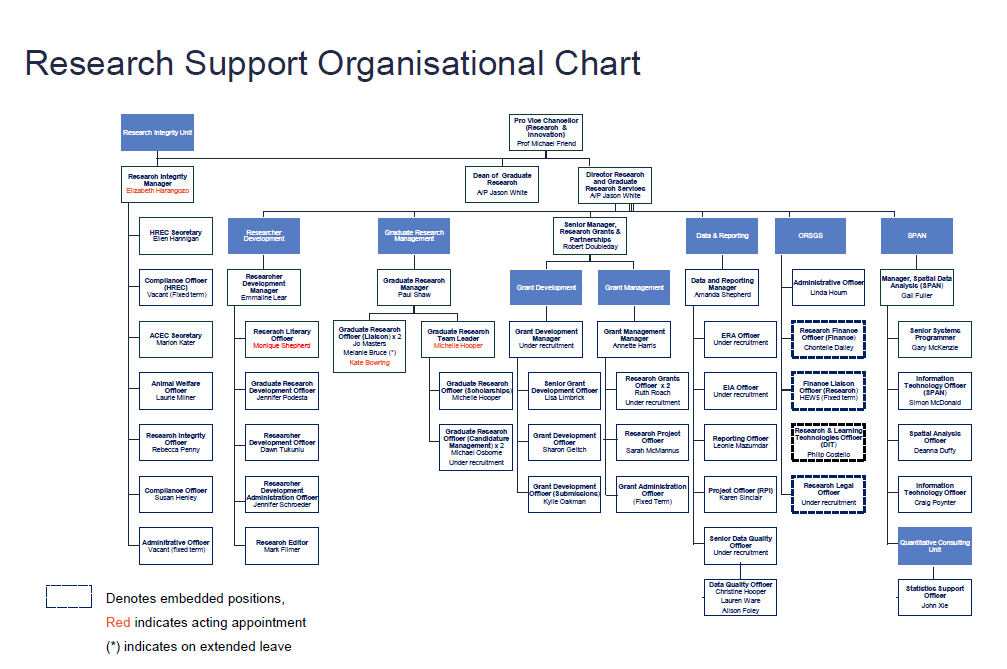 Acting Manager:
Emmaline Lear
6/11/2024 	Copyright © Charles Sturt University 2020
2
QCU’s core services include:
General consultancy on statistical theory and application related to research problems
Advice on, support to, and completion of statistical analysis needed from research projects
Tutorials/training for learning and using analysis software such as R, SPSS, G*Power3.1, Netica, and Winsteps.
Workshops for HDR students and researchers to enhance their statistical skills in special topics such as statistical power analysis, statistical analysis using R, Bayesian Networks, and IRT/Rasch models.
6/11/2024 	Copyright © Charles Sturt University 2020
3
QCU’ service policy (effective 1st September 2017)
QCU provides a free (30-minute session) initial consultation service which may lead to

1.  Further paid consultation services - $150 per hour (if necessary an extra free (30-min.) consultation session is available for further confirming the terms and conditions of the consulting services) or

    (So far less than 5% of the cases are of this type)
6/11/2024 	Copyright © Charles Sturt University 2020
4
QCU’ service policy (effective 1st September 2017)
2.  Further free collaboration services (subject to an upper limit of the service hours allocated for each case) requiring co-authorship/ownership of research publications/outcomes if the contribution of the consultation service is substantial
 A time limit (per case) available for the free services will be as follows: 
	10 hours for honours and masters students; 
	20 hours for doctoral candidate students; 
	20 hours for staff members.  
    Service priority will be applied in the order of: 
	Masters by research and Doctoral students (first priority); 
	Staff members (second priority); and 
	Masters by course and Honours students (third priority).
 Any consultation time which exceeds the limit may be charged at $75 per hour unless an exemption is granted by the Office of Research Services and Graduate Studies (subject to the availability of QCU’s consulting resources).
6/11/2024 	Copyright © Charles Sturt University 2020
5
QCU’s website
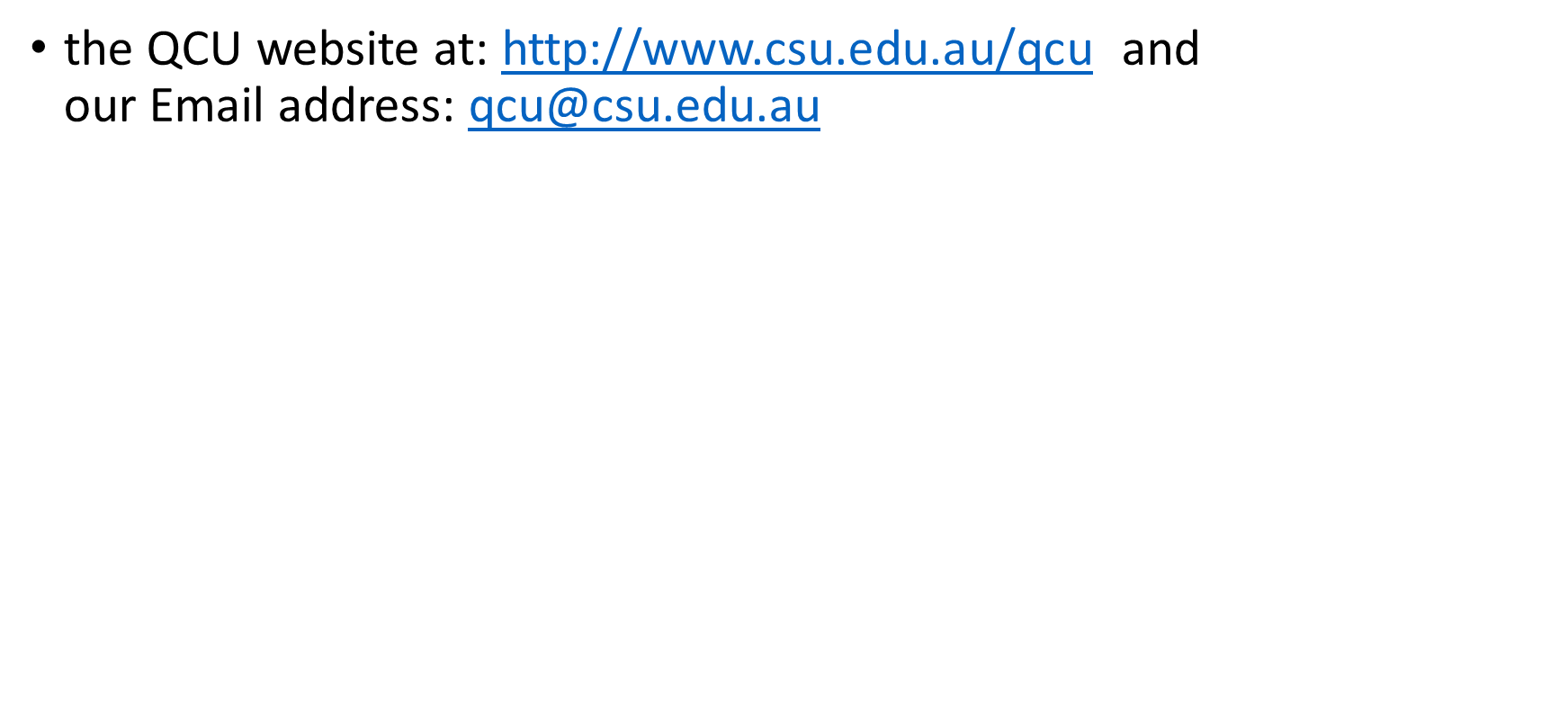 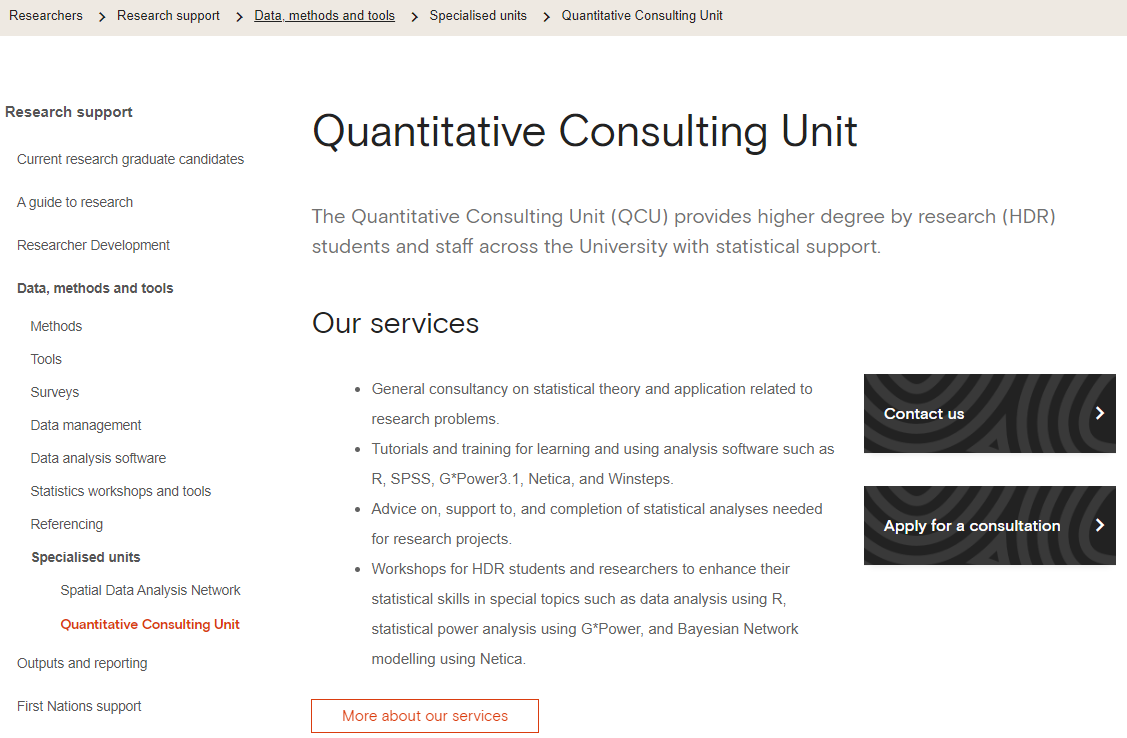 6/11/2024 	Copyright © Charles Sturt University 2020
6
Scientific research is a business of interplay between the qualitative and quantitative components
A Big Picture About DATA ANALYSIS
Quantitative
Analysis
Qualitative
     Analysis
6/11/2024
7
Thank You 
for your attention and

Welcome for Questions and Comments
John Xie contact details: Email: gxie@csu.edu.au 
	                           Phone: +61-2-69332229
8
6/11/2024 	Copyright © Charles Sturt University 2020